Муниципальное бюджетное дошкольное образовательное  учреждение «Городищенский детский сад «Аленушка»
Успехи и достижения воспитанников старшей группы «Капелька» 2018-2019 учебный год.







воспитатели: Шибайлова Н.С.(1 кв.к.)
                                                                                                                                          Коломыцева И.В.
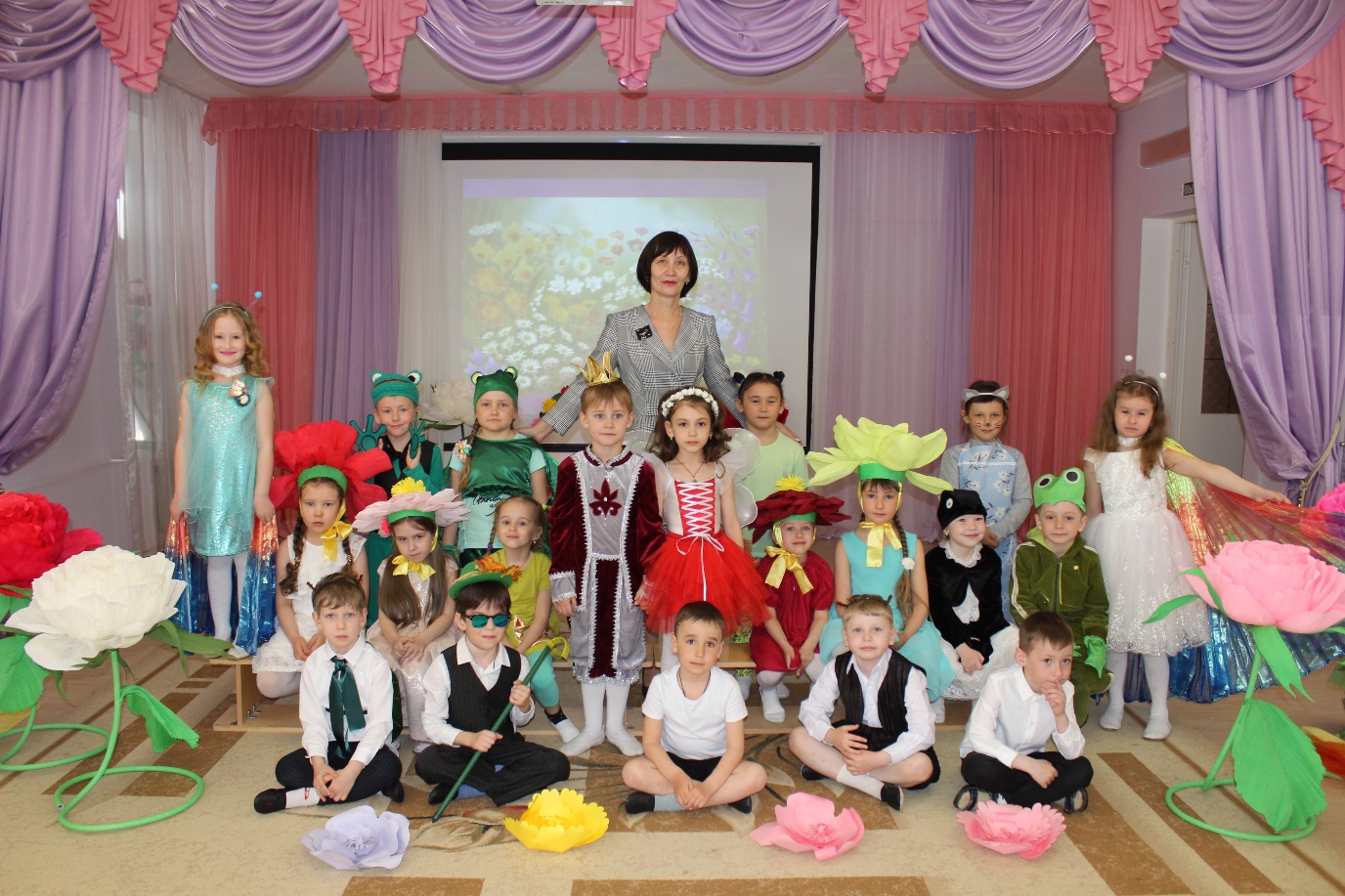 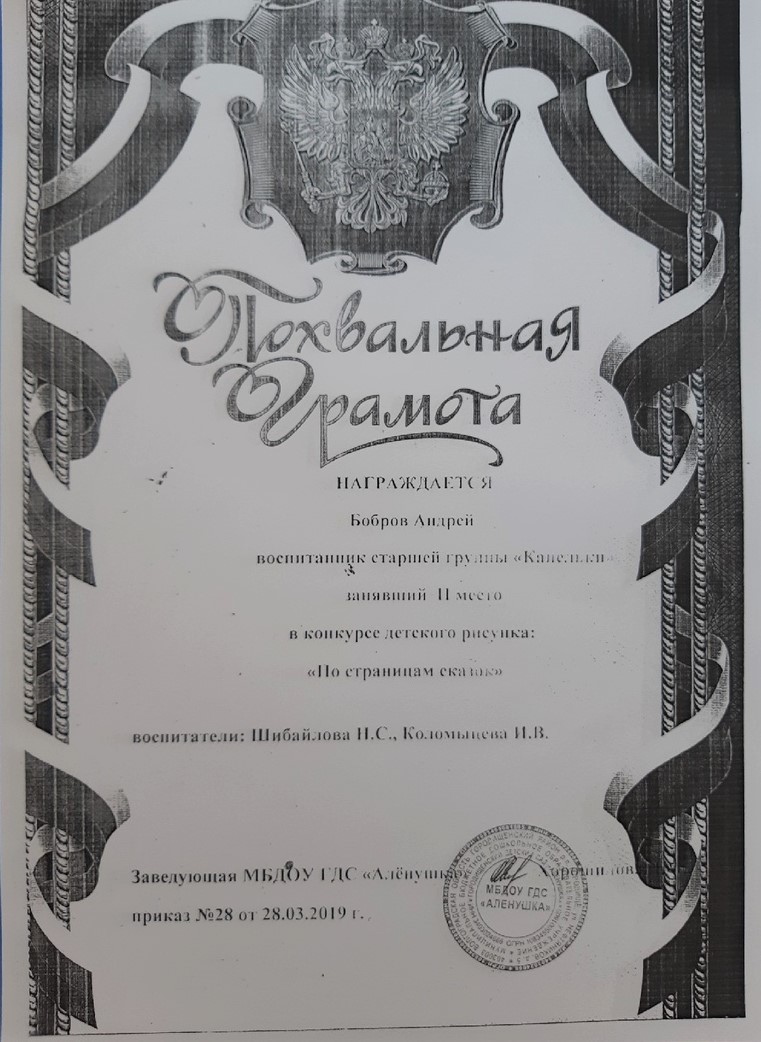 Конкурсы в рамках ДОУ:«По страницам сказок»
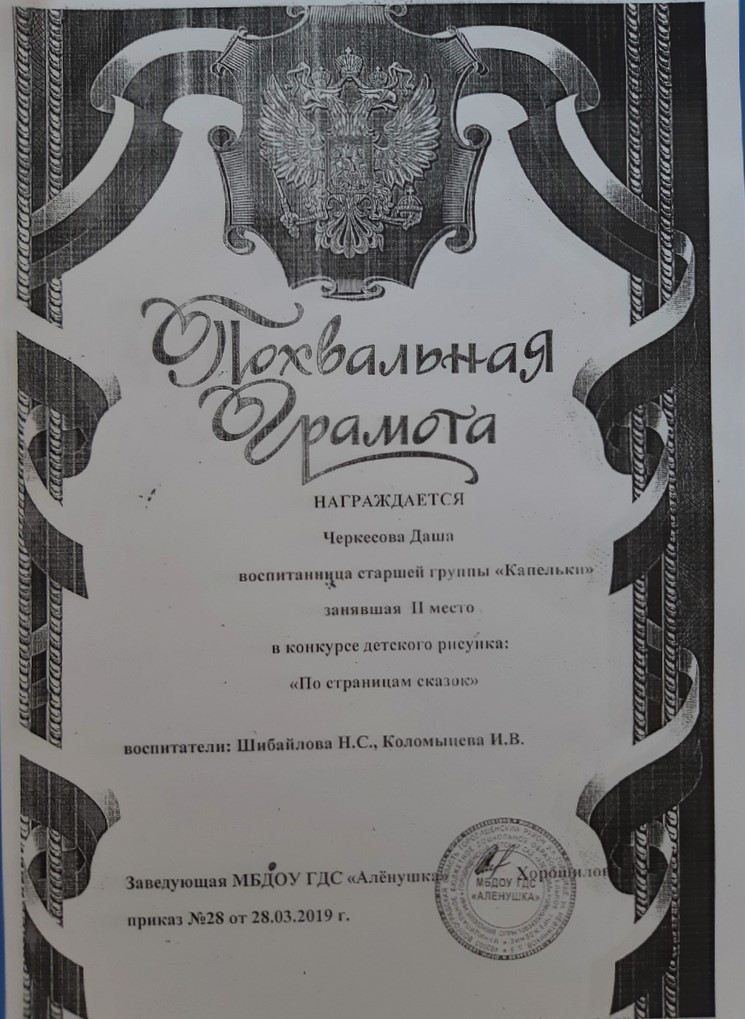 «Цветы для мамы»
«Осенний букет»
«Осторожно дорога!»
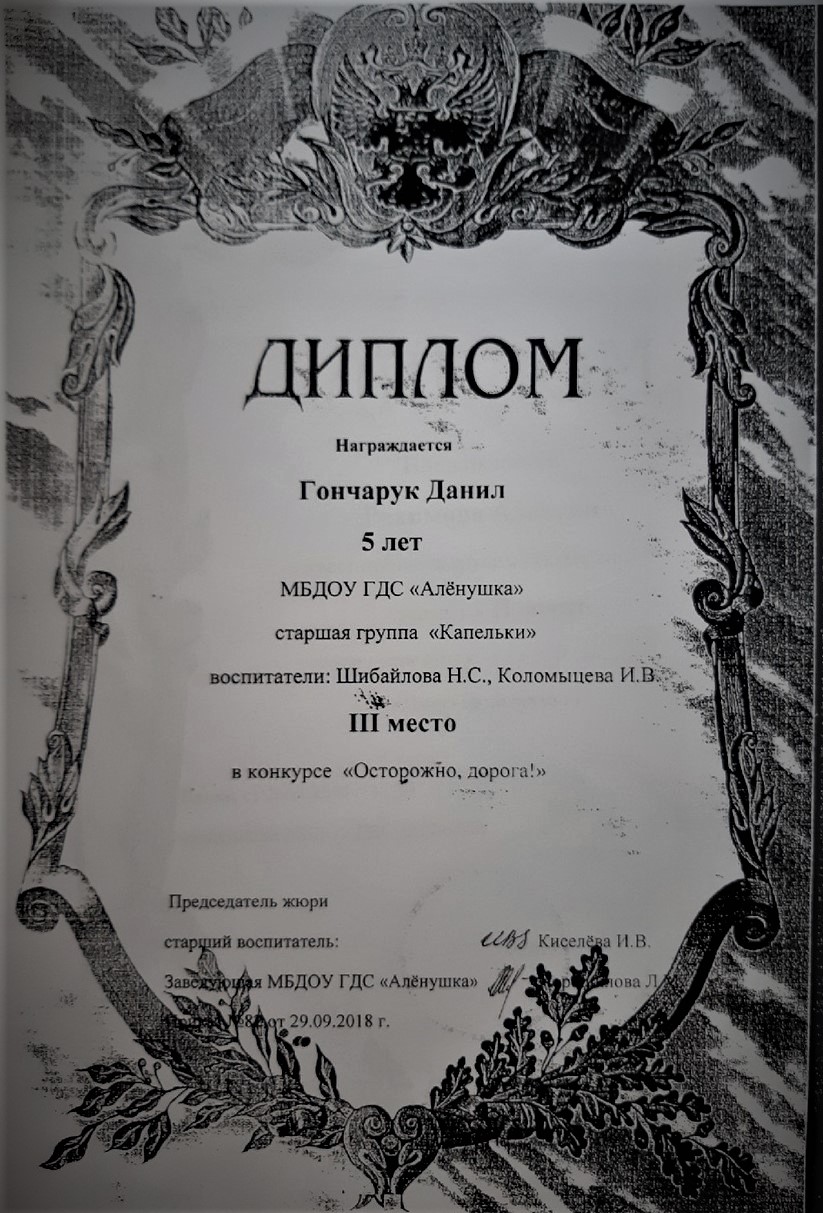 «Зарядка»
Районный конкурс декоративно-прикладного творчества «Новогодняя фантазия»
Районный конкурс театрализованных чтений «Сказку эту поведаю я свету»
Районный конкурс авторских стихотворений и рисунков «Победный май»
ХХIII конкурс «Памяти М.К.Агашиной»«Это ты, моя Родина, Вера, и Правда, и Сила!»
Районный конкурс «Стихи, как звонкие капели»
Участие в районном конкурсе«Знаем правила движения, как таблицу умножения»
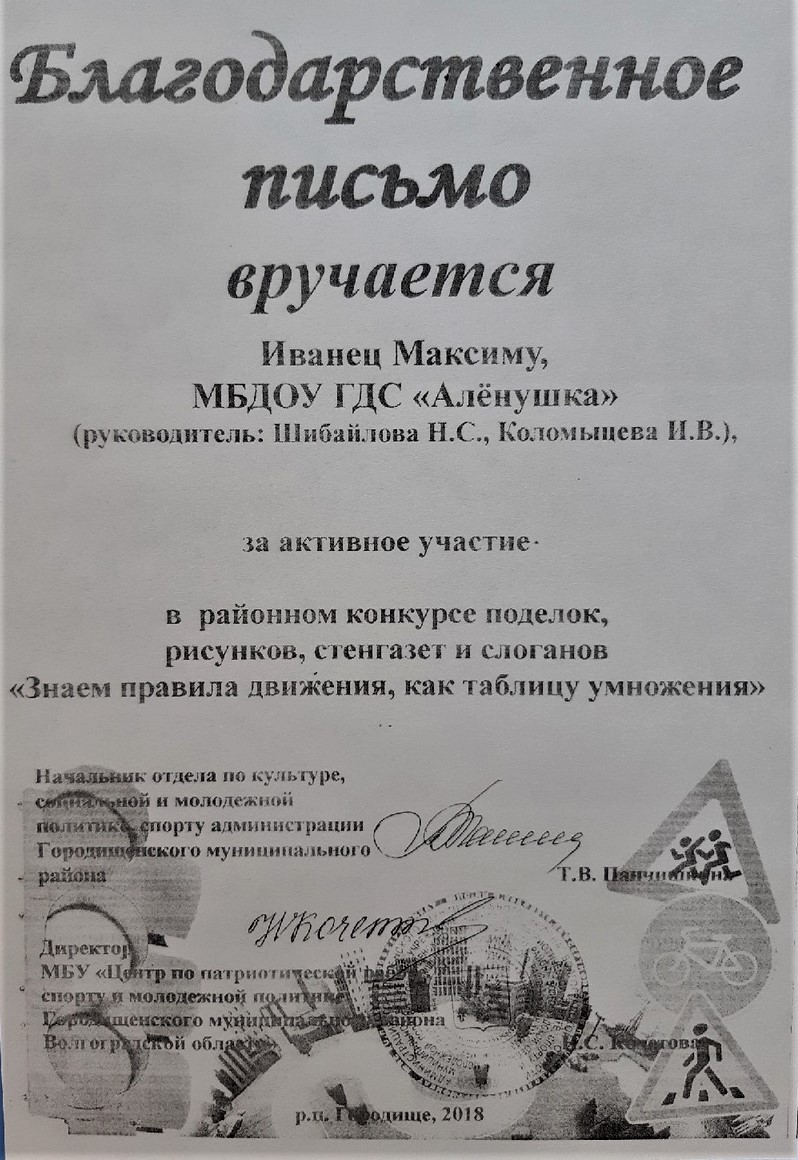 Районный конкурс чтецов «Стартуют в космос корабли»
Межмуниципальный фотоконкурс«Люблю тебя, моя Россия!»
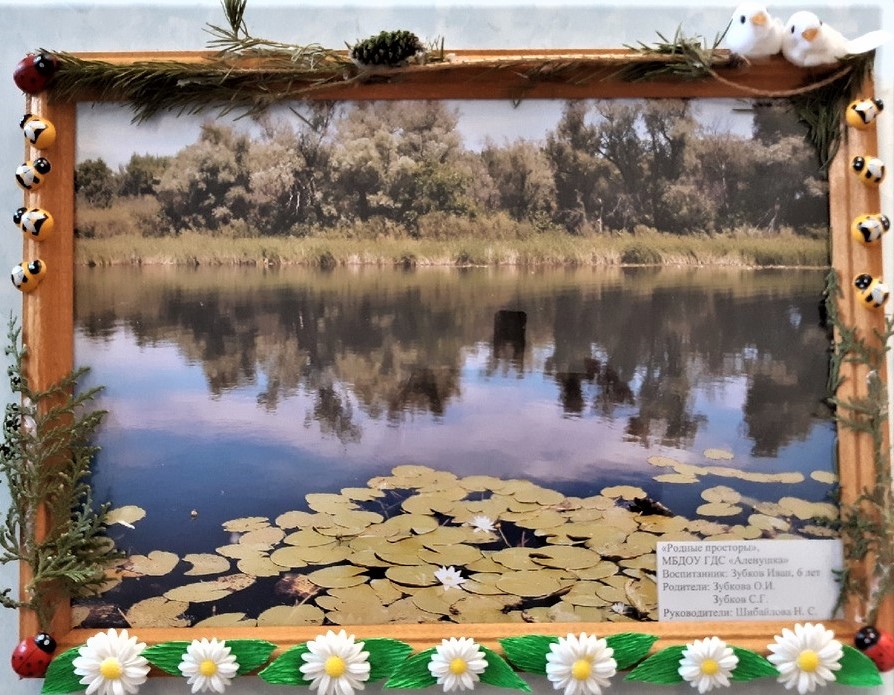 МИРОЗНАЙВсероссийский конкурс творческих работ:«Вот оно какое наше лето!»
МИРОЗНАЙВсероссийский конкурс творческих работ:«Осенние этюды»
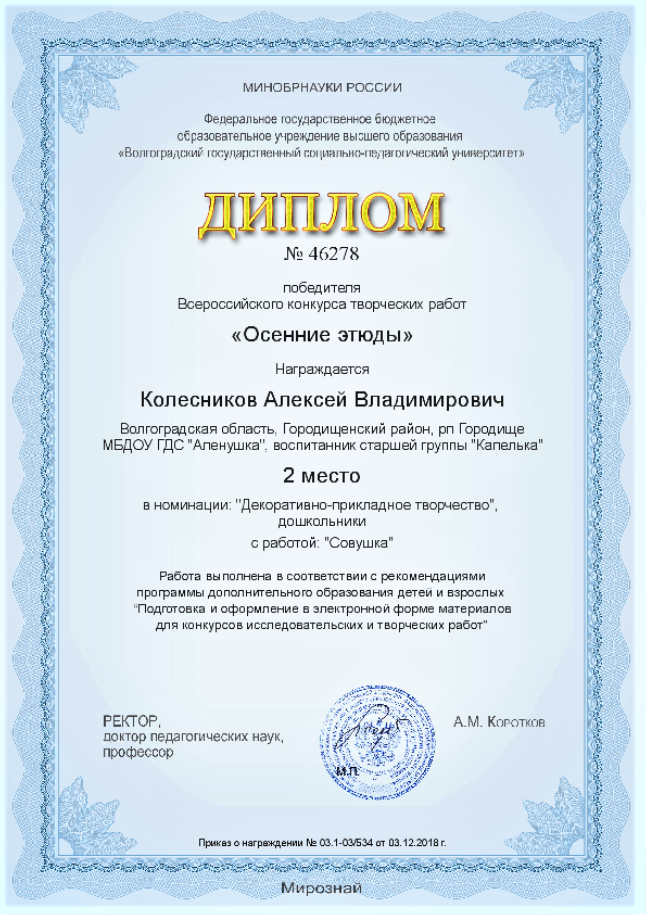 МИРОЗНАЙВсероссийский конкурс творческих работ:«Осенние этюды»
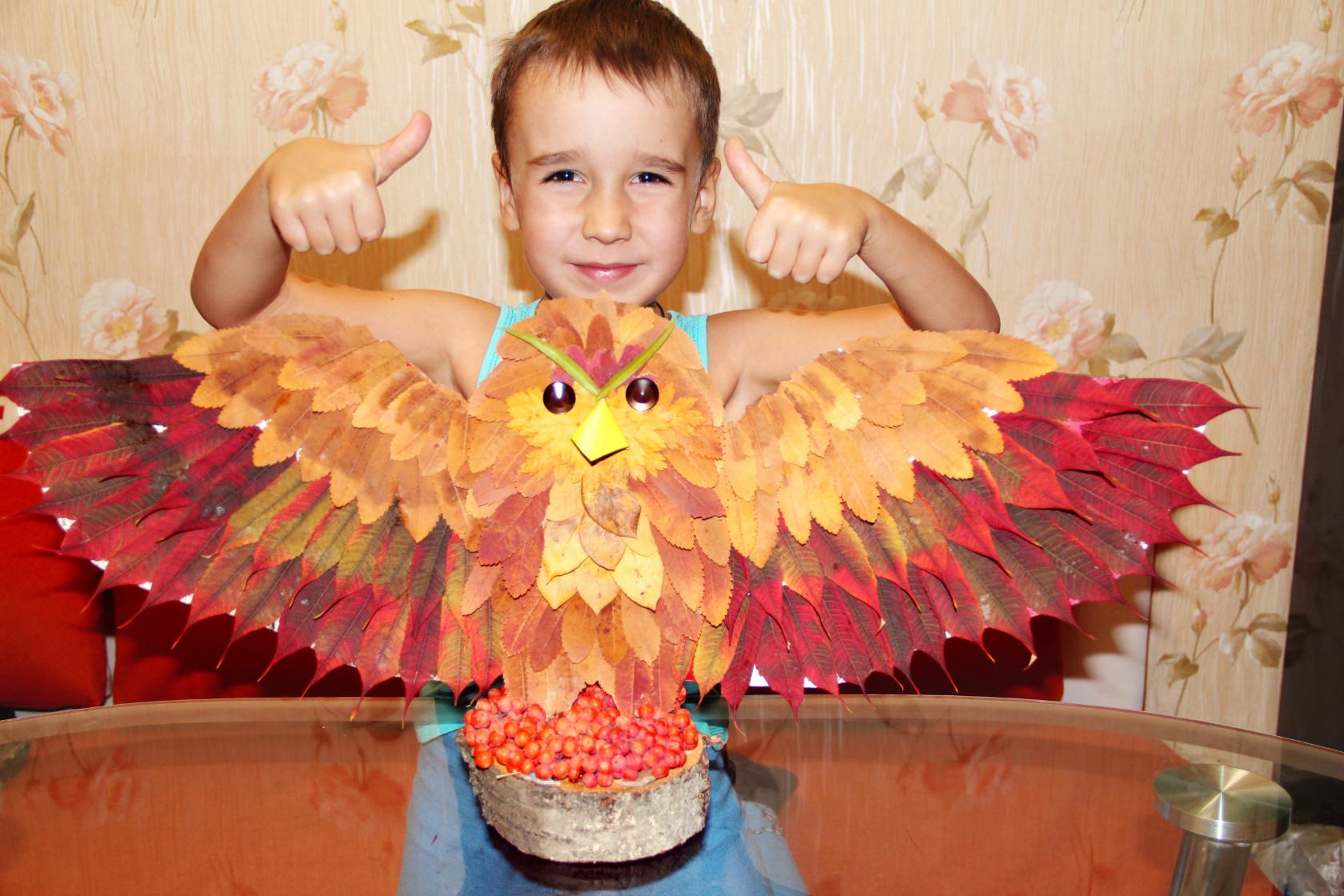 МИРОЗНАЙВсероссийский конкурс творческих работ:«C Новым годом 2019»
МИРОЗНАЙВсероссийский конкурс творческих работ:«День защитника Отечества- 2019»
МИРОЗНАЙВсероссийский конкурс творческих работ:«Солнце, счастье и весна-2019»
МИРОЗНАЙВсероссийский конкурс творческих работ:«Космическая одиссея»
МИРОЗНАЙВсероссийский конкурс творческих работ:«Охраняю и люблю я природу свою!»
МИРОЗНАЙВсероссийский конкурс творческих работ:«Праздник со слезами на глазах»
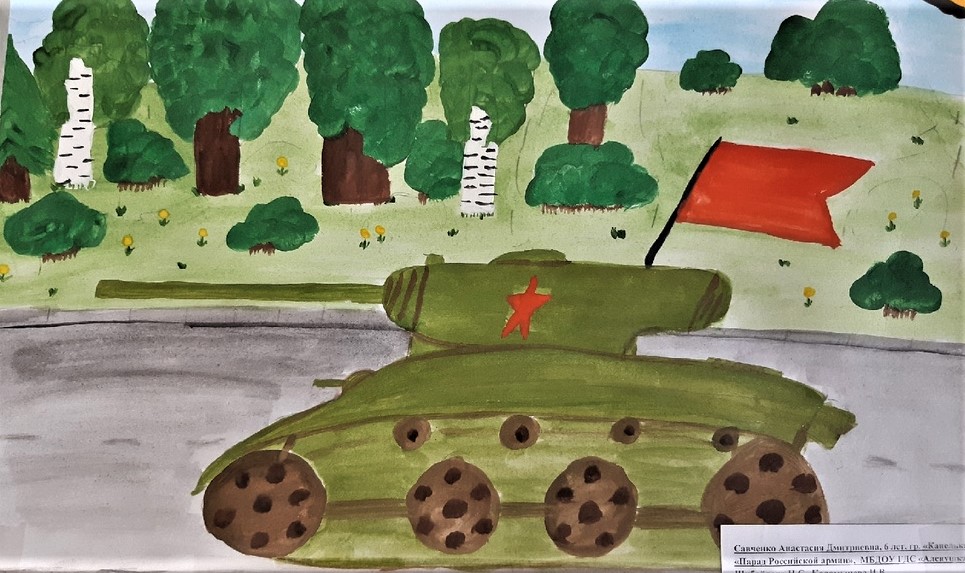 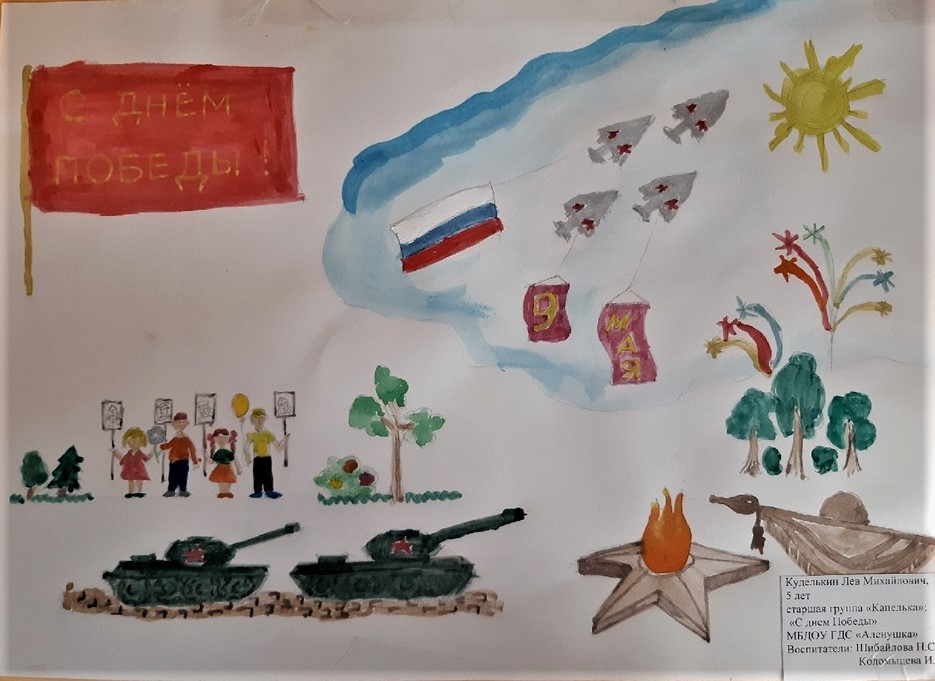 МИРОЗНАЙВсероссийский конкурс творческих работ:«Изюминка» номинация «Профессионал»
РостОКОткрытый Всероссийский интеллектуальный турнир способностей детей 5-6 лет
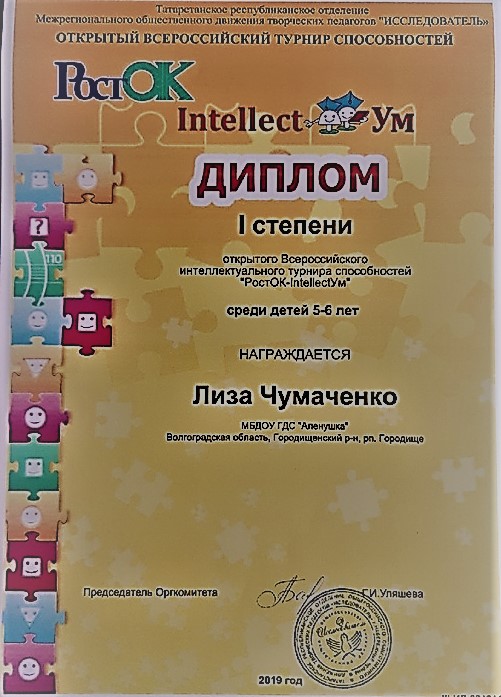 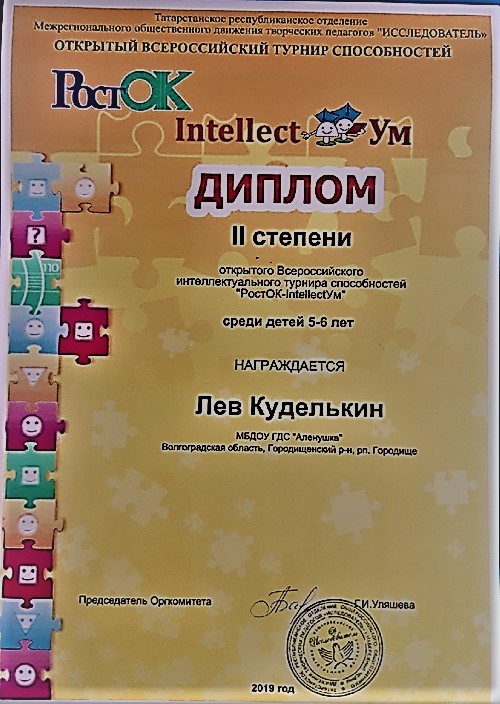 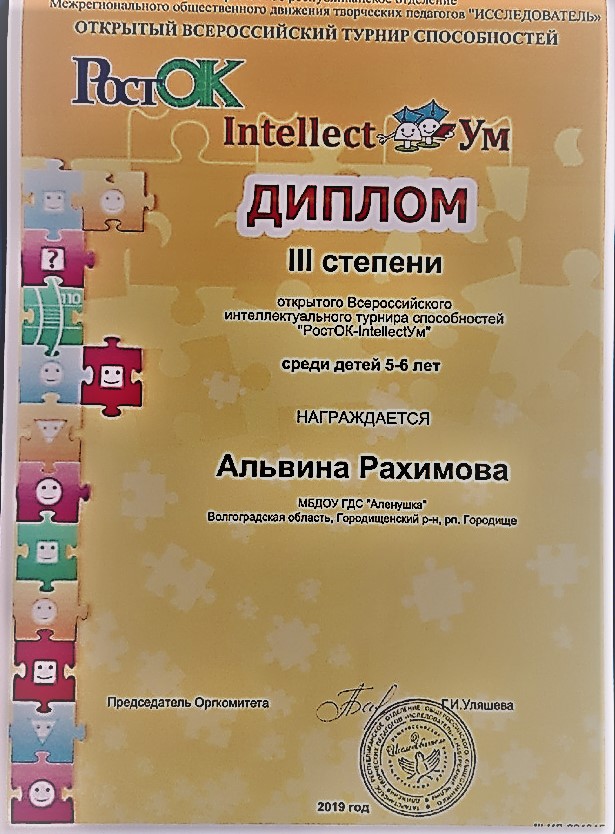 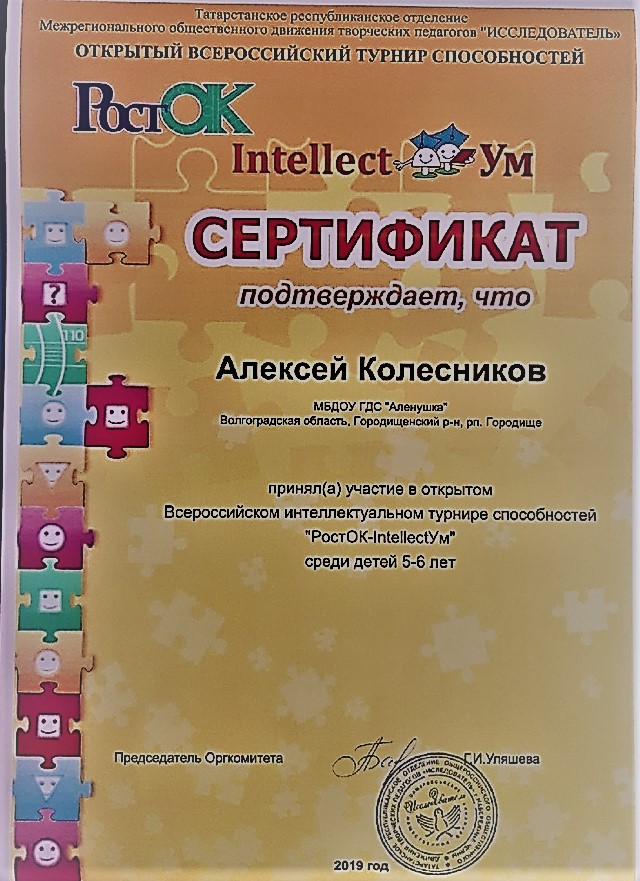 :
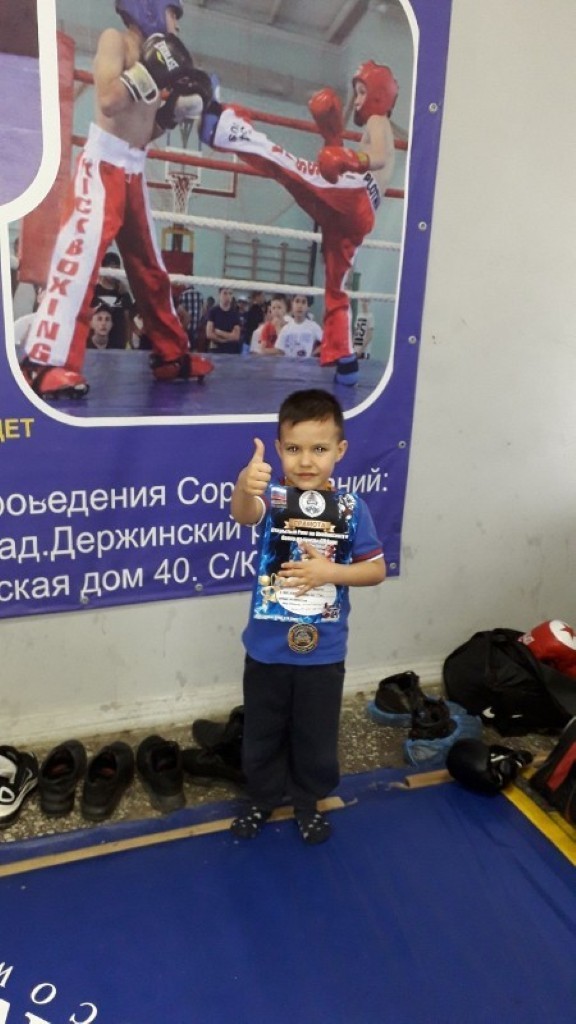 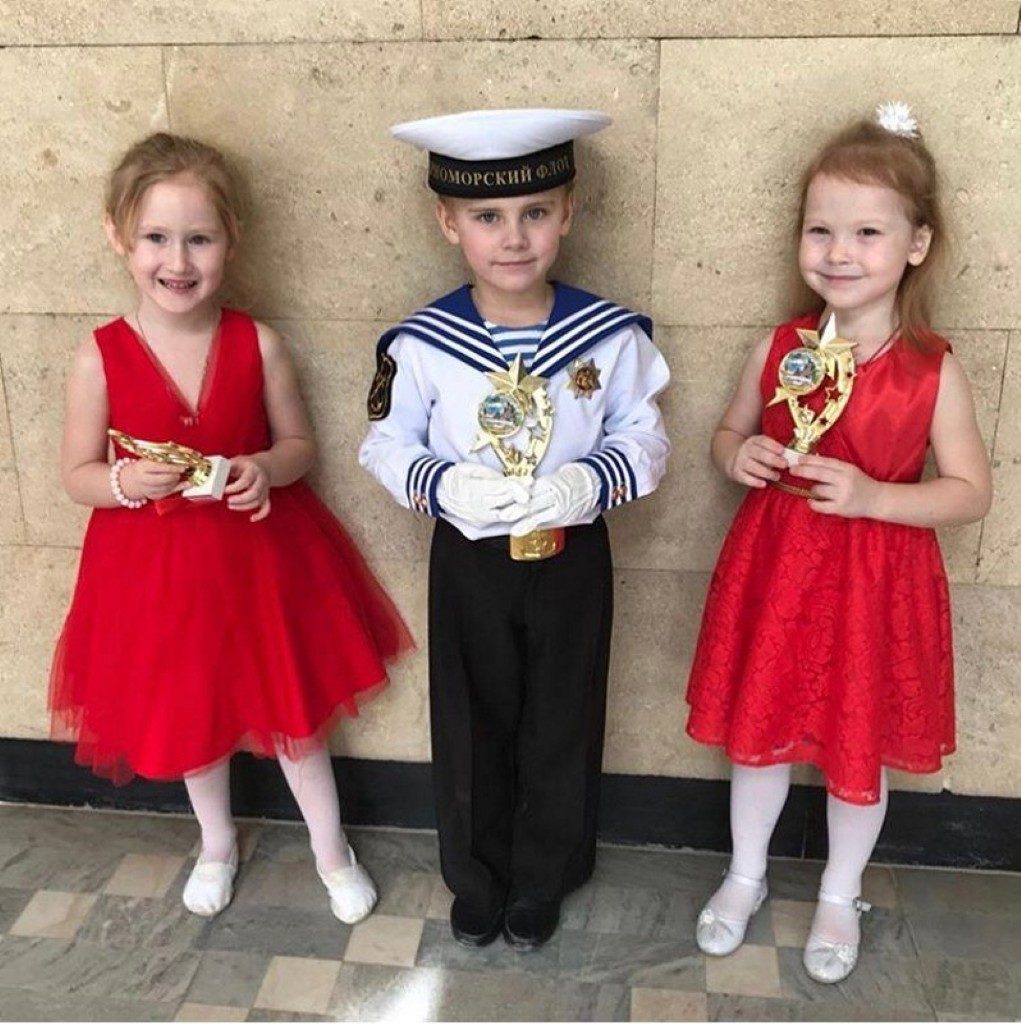 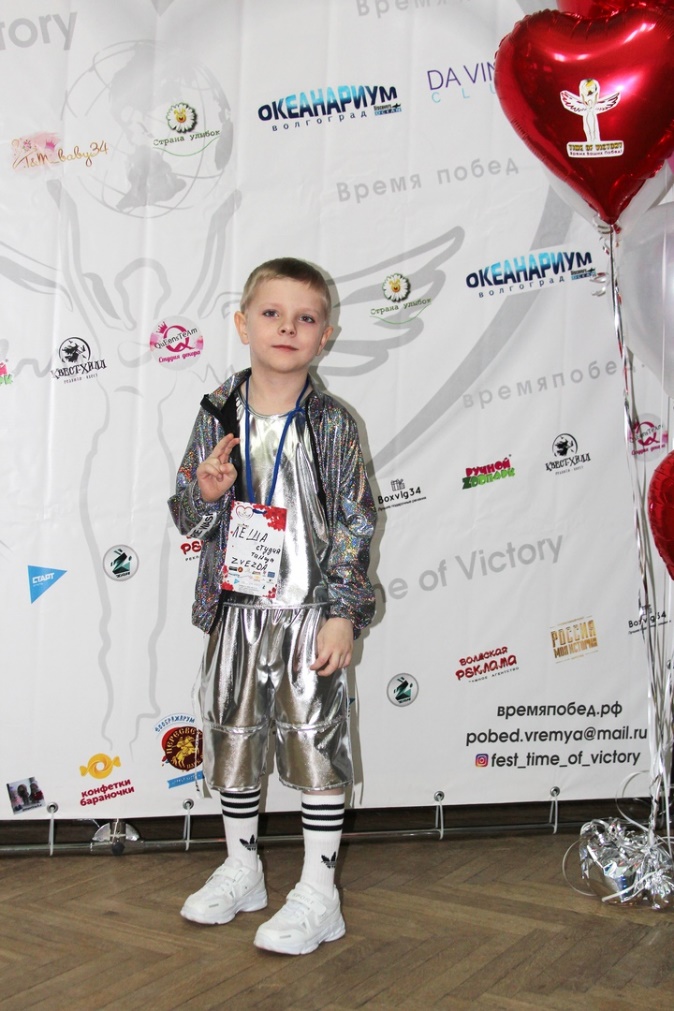 Спасибо за внимание!